Éxodo 11-15
Anuncio de la décima plaga (11)
Pascua: instrucciones y obediencia (12:1-28)Décima plaga (12:29-31)La salida de Egipto (12:33-42)
Más instrucciones sobre la Pascua (12:43-51)
Consagración de los primogénitos, Fiesta de panes sin levadura (13:1-16)La guía de Dios (13:17-22)
El Mar rojo (14)
El cántico de Moisés y Miriam (15:1-21)Aguas amargas (15:22-27)
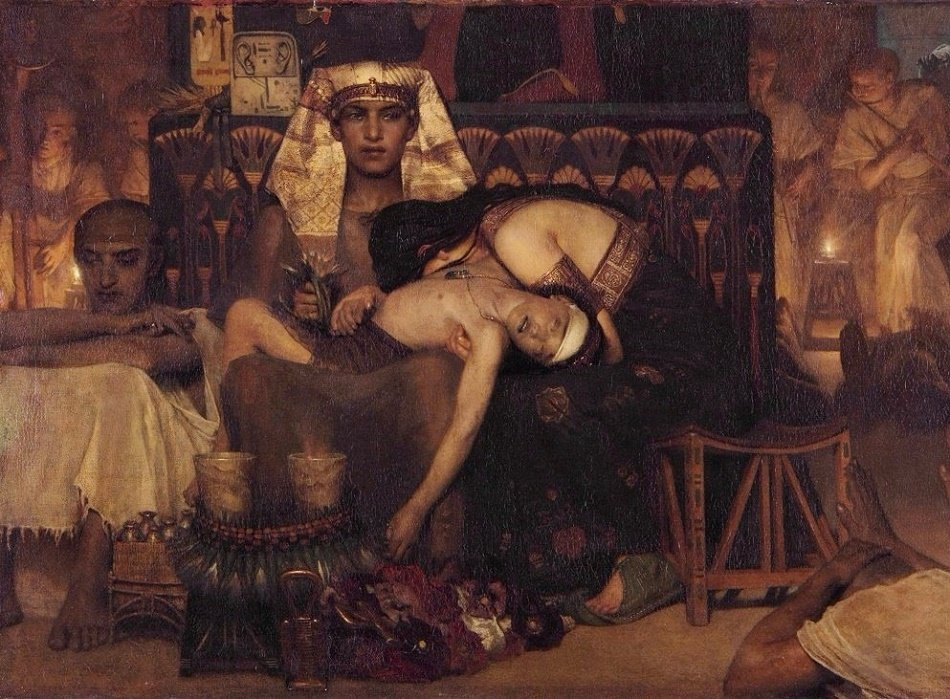 Muerte de los primogénitos
Cambia la actitud de Faraón (10:24,28 vs. 11:1; 12:31-32)
Los israelitas despojan a los egipcios (11:2; 12:36; cf. 3:19-22)
Juicio sobre todos los dioses de Egipto (12:12), esp. Faraón (7:23)
Gran clamor (11:6; 12:30; cf. 2:23-24) – y nadie oye
El Señor hace distinción (11:7)
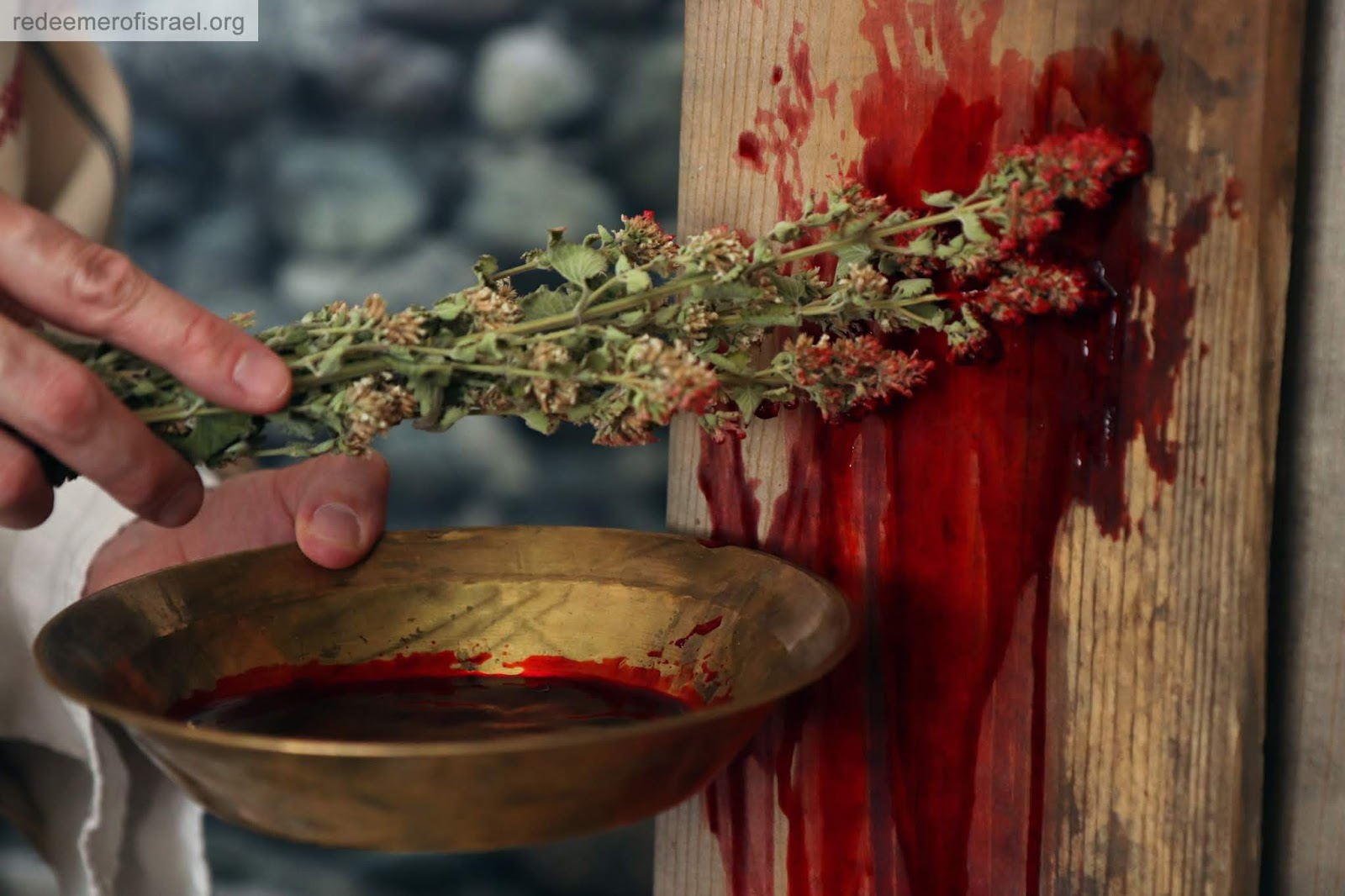 La Pascua / Fiesta de panes sin levadura
Este evento cambia el calendario (12:1ss)
Para recordar (12:14, 26, 42; 13:3, 8-10) dramáticamente cómo el SEÑOR los rescató tan repentinamente (12:11, 39)
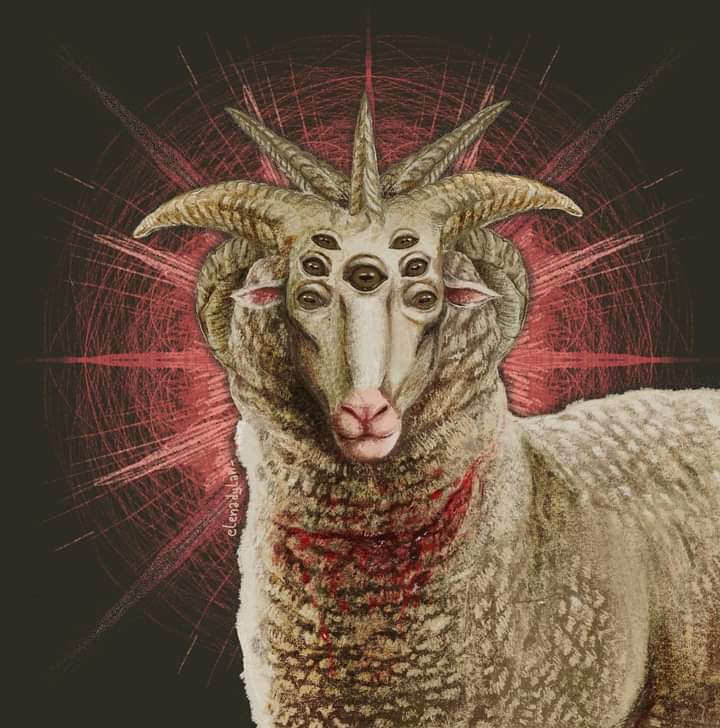 ¿Jesús?
La muerte del primogénito compra la redención
Cristo murió durante la Pascua
Cordero sin mancha, muerto al anochecer, huesos no quebrados
Sangre aplicada con hisopo, limpia, señal para que el juicio de Dios no nos toque
Juicio sobre los opresores, libertad de esclavitud
Sin levadura – vivir en santidad
Memorial para los que forman parte del pacto (12:47-49)
Redención de los primogénitos (13:13-15; cf. Heb 12:23)
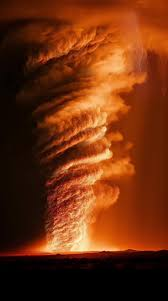 Salida
600.000 mil hombres de a pie (12:37)
Llevan los huesos de José 
Guida por columna (13:21-22; 14:24)
Ruta elegida por Dios (13:17)
El SEÑOR usará una vez más a Faraón para demostrar Su gloria (14:4, 17-18; 15:3-4)
Miedo ante el ejército egipcio (14:10-12)
Moisés: “Vean la salvación…El SEÑOR peleará por ustedes”
La columna mueve para impedir al ejército durante la noche
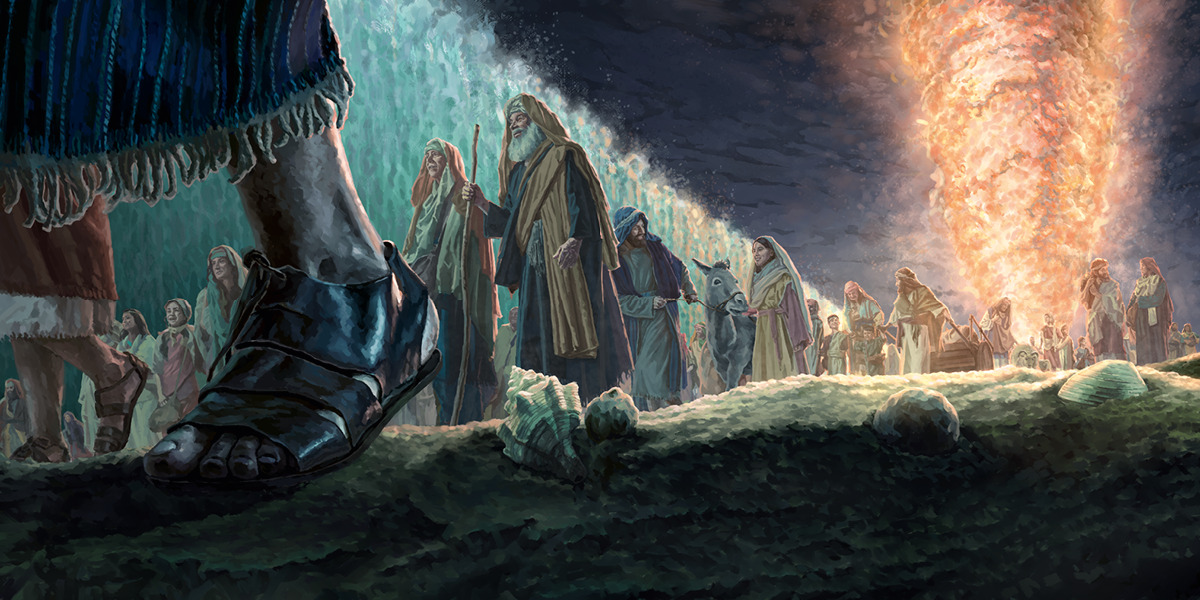 Aguas abren con viento (15:8) e Israel pasa
Faraón y ejército entran (14:17-18).  Últimas palabras (14:25)
Resultado (14:31). Conversión (1 Cor. 10)
El Mar Rojo
Él cántico de Moisés (14:30)
Resume lecciones importantes (13:1-3, 13, 17-18)
El mismo evento: salvación por juicio de enemigos
Cf. Apocalipsis 15:1-4
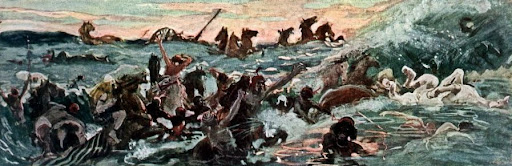 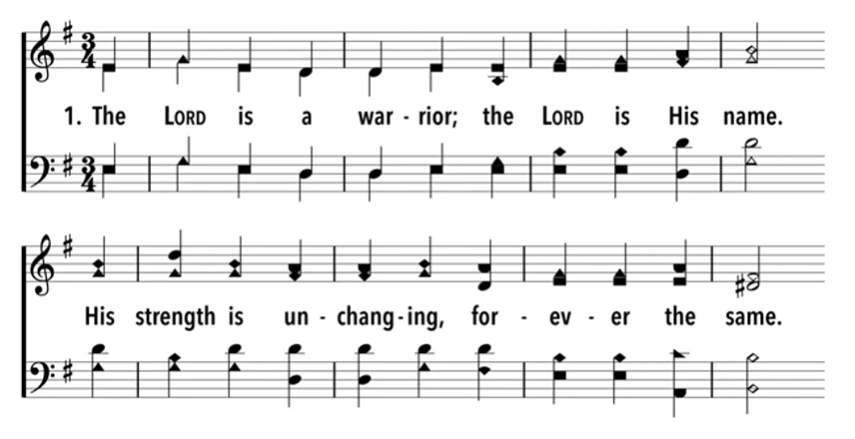 Jeho  -  vá  es     un        gue   -    rre    -    ro;       Su       nom - bre  es Jeho   -   vá.
Su            fuer   -  za        no          cam  -  bia;       es          siem  -  pre         i      -    gual.
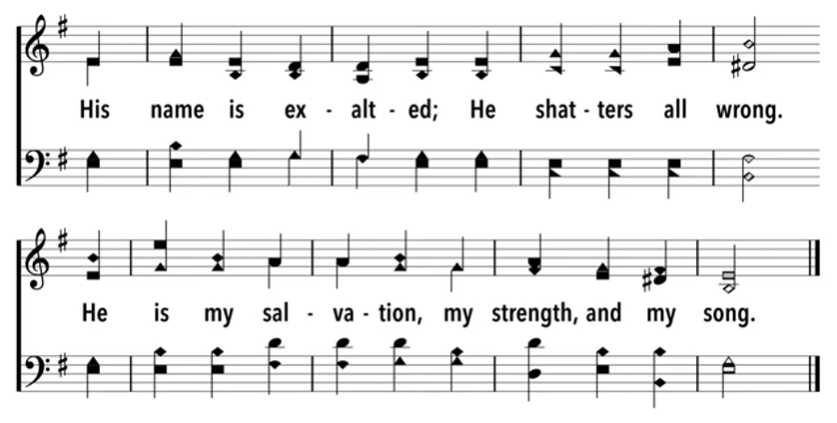 Su              nom - bre     yo  e   -   xal    -   to;        al            ma   -  lo  a   -  plas   -   tó.
Es          mi         sal   -   va   -   ción,     for   -   ta      -      le    -   za  y    can    -    ción.
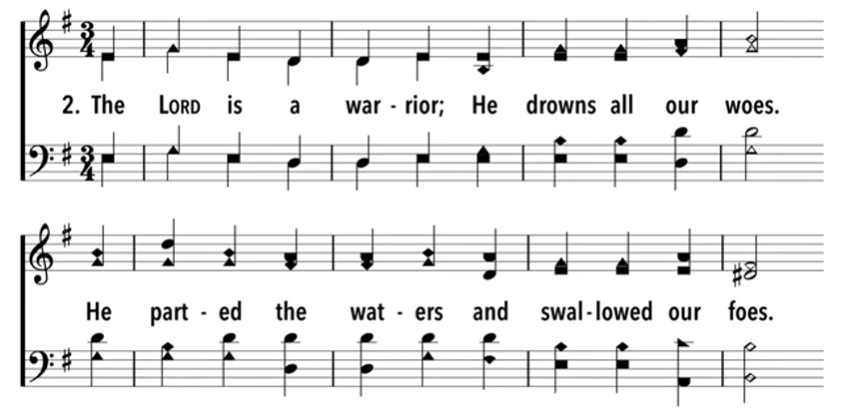 Jeho  -  vá  es    un       gue   -    rre   -   ro;        las             a     -   guas    par    -   tió
Y  a      nues - tro  e  -  ne     -    mi    -    go         en             e    -    llas      hun  -  dió.
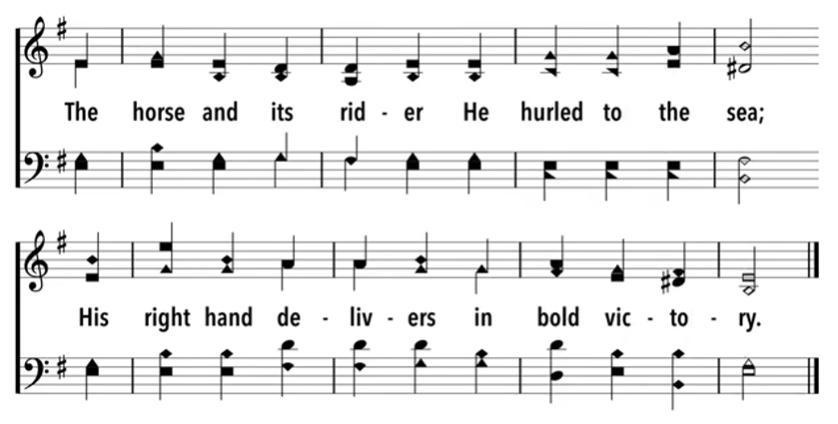 Ca      -      ba   -   llo  y        ji     -     ne     -    te      ha  e    -    cha  -  do  en    el          mar;
Su           dies   -   tra       nos            li     -    bra       en         gran        po   -   tes    -    tad.
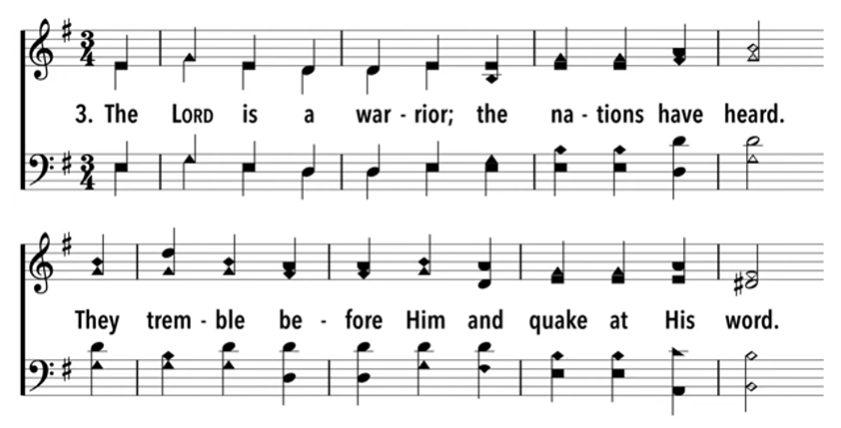 Jeho  -  vá  es    un       gue   -    rre   -   ro.       Los        pue - blos        oi     -     rán;
De            pá    -    ni    -   co             lle    -   nos,     an    -    te  Él     tem   -  bla   -   rán.
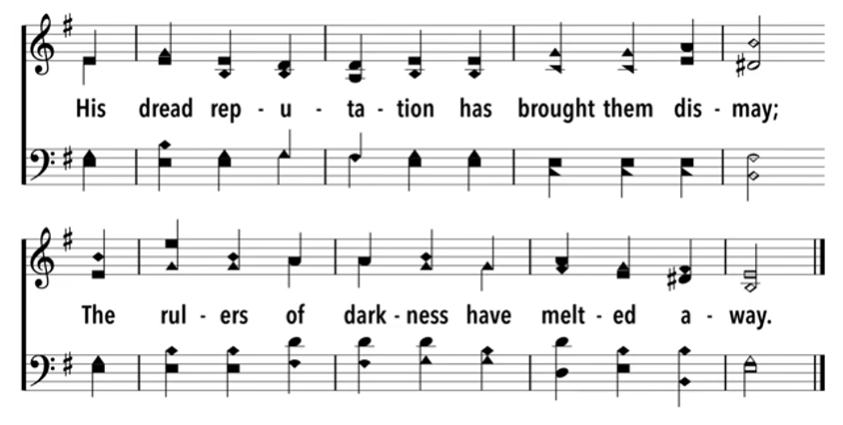 Su           nom  -  bre        te     -     rri   -   ble        les             ro     -    ba  el     va    -    lor;
Los           prín  -   ci    -   pes          ma   -   los       hui    -    rán         en         te    -    mor.
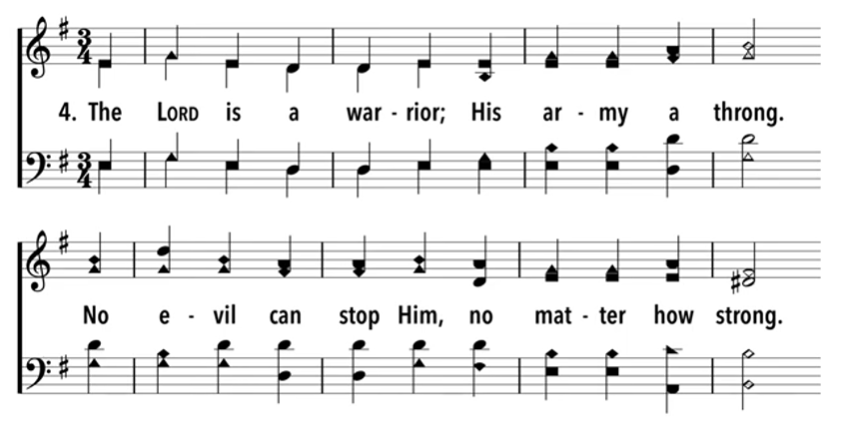 Jeho  -  vá  es    un       gue   -    rre    -    ro,          y             Él          ven   -  ce      -      rá;
Por          fuer  -  te        que           se      -    a,          el            mal      per   -   de      -     rá.
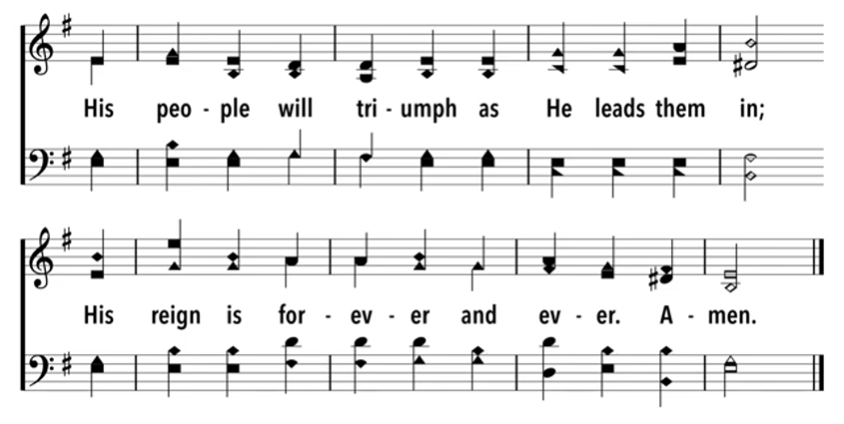 Él         guí  -  a  a     Su       pue  -  blo      a         Su      he  -   re   -   dad;
Jeho    -    vá         rei   -   na      -     rá        pa    -    ra         siem  - pre      ja    -    más.